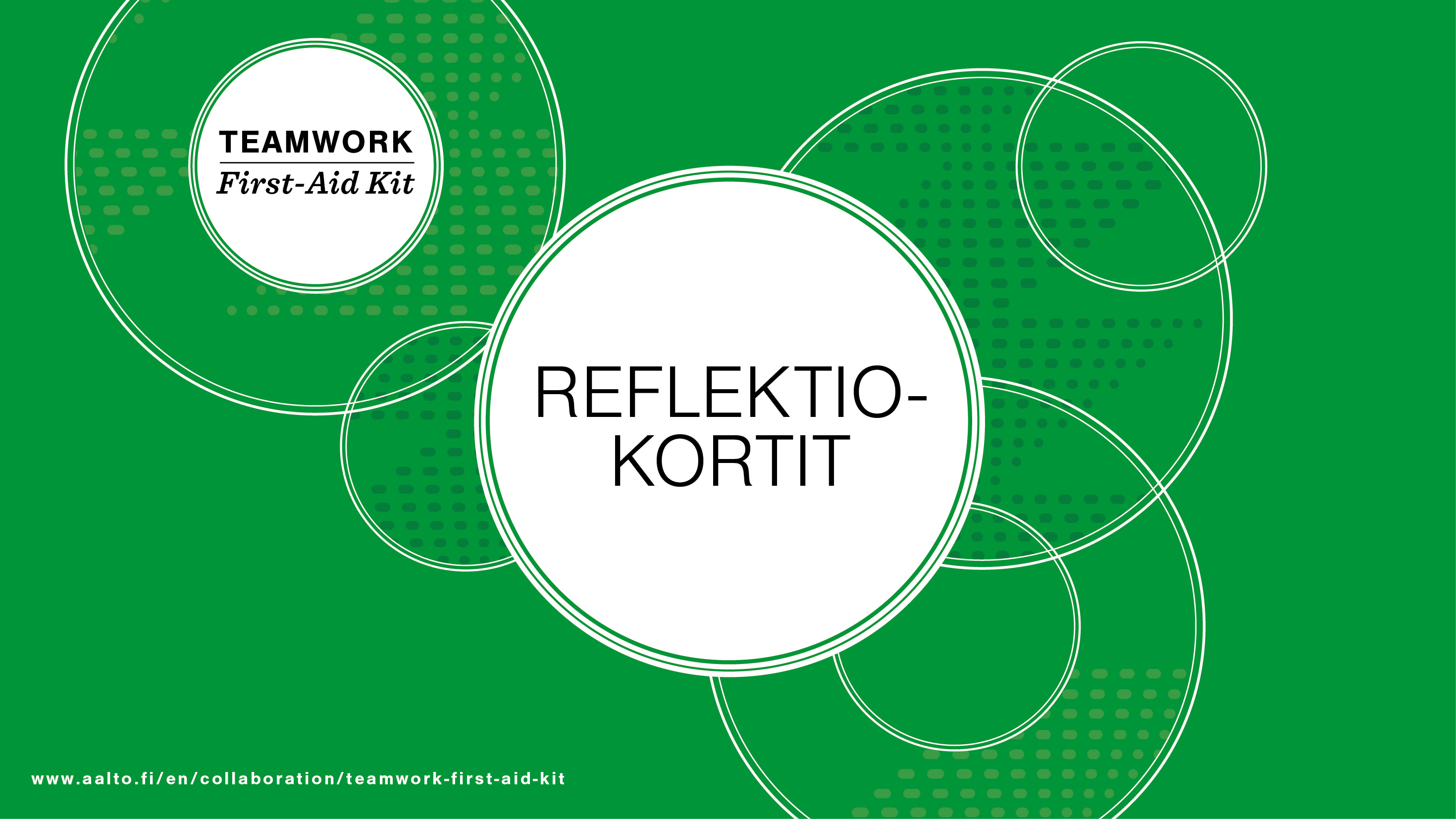 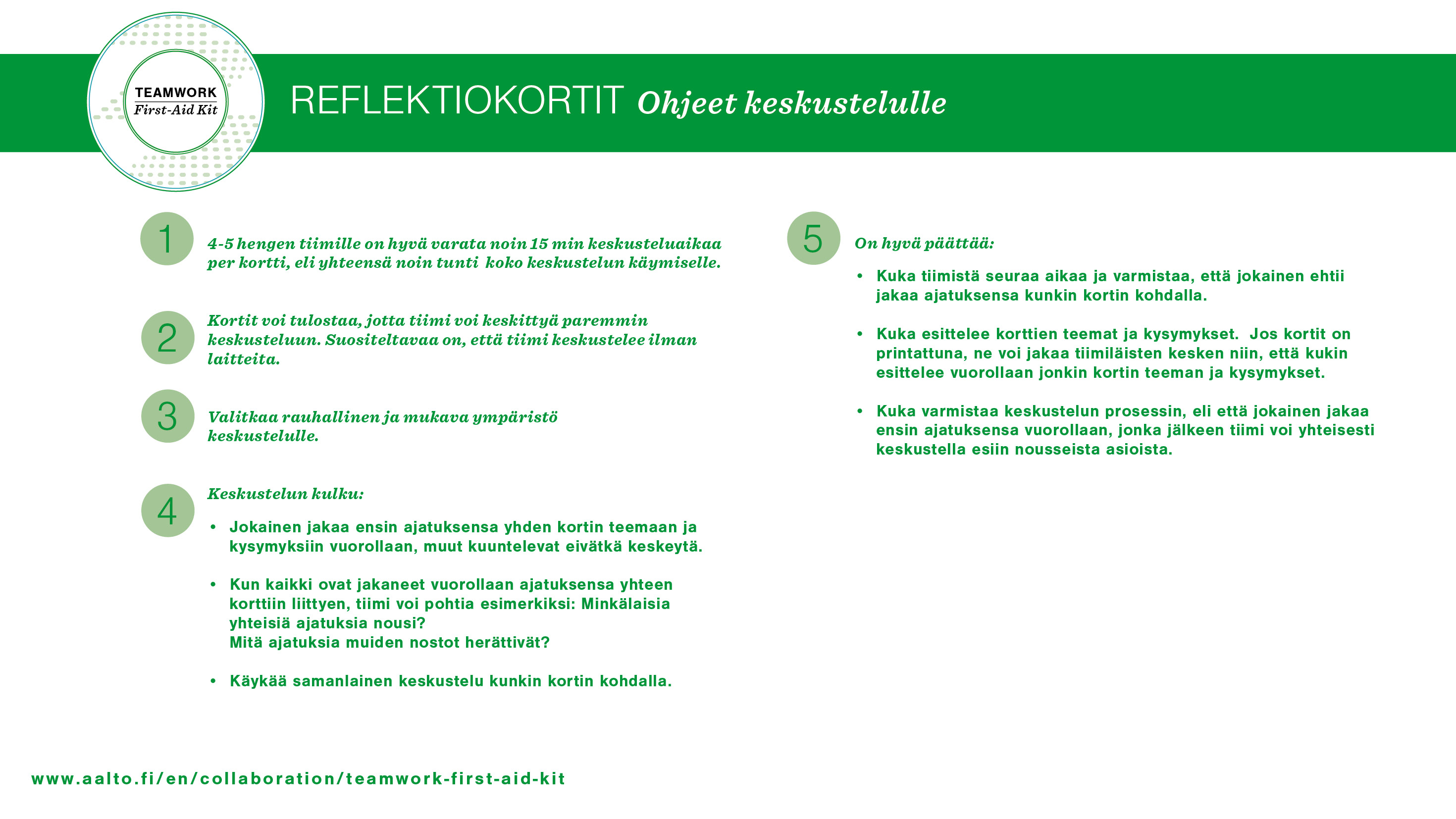 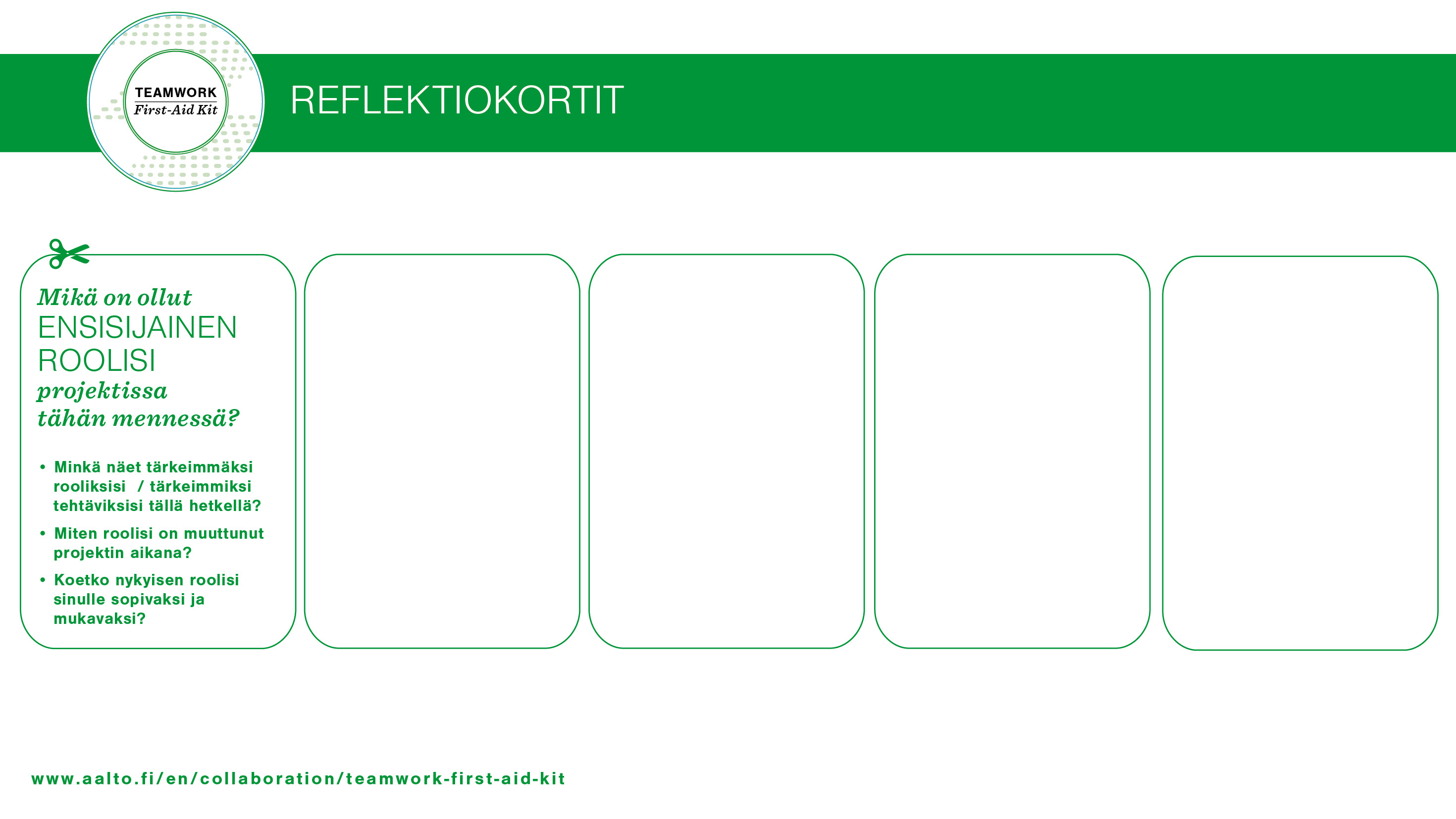 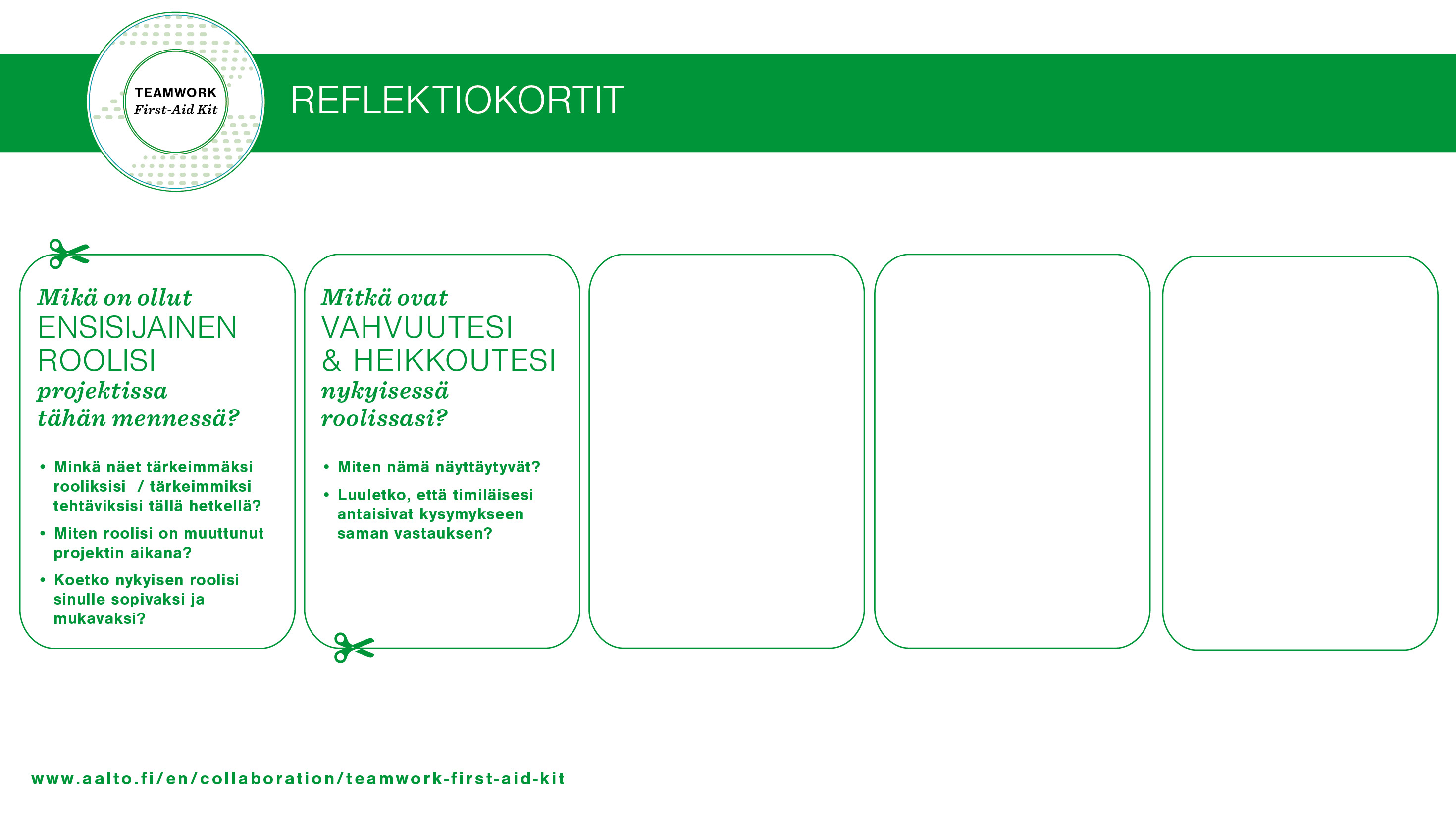 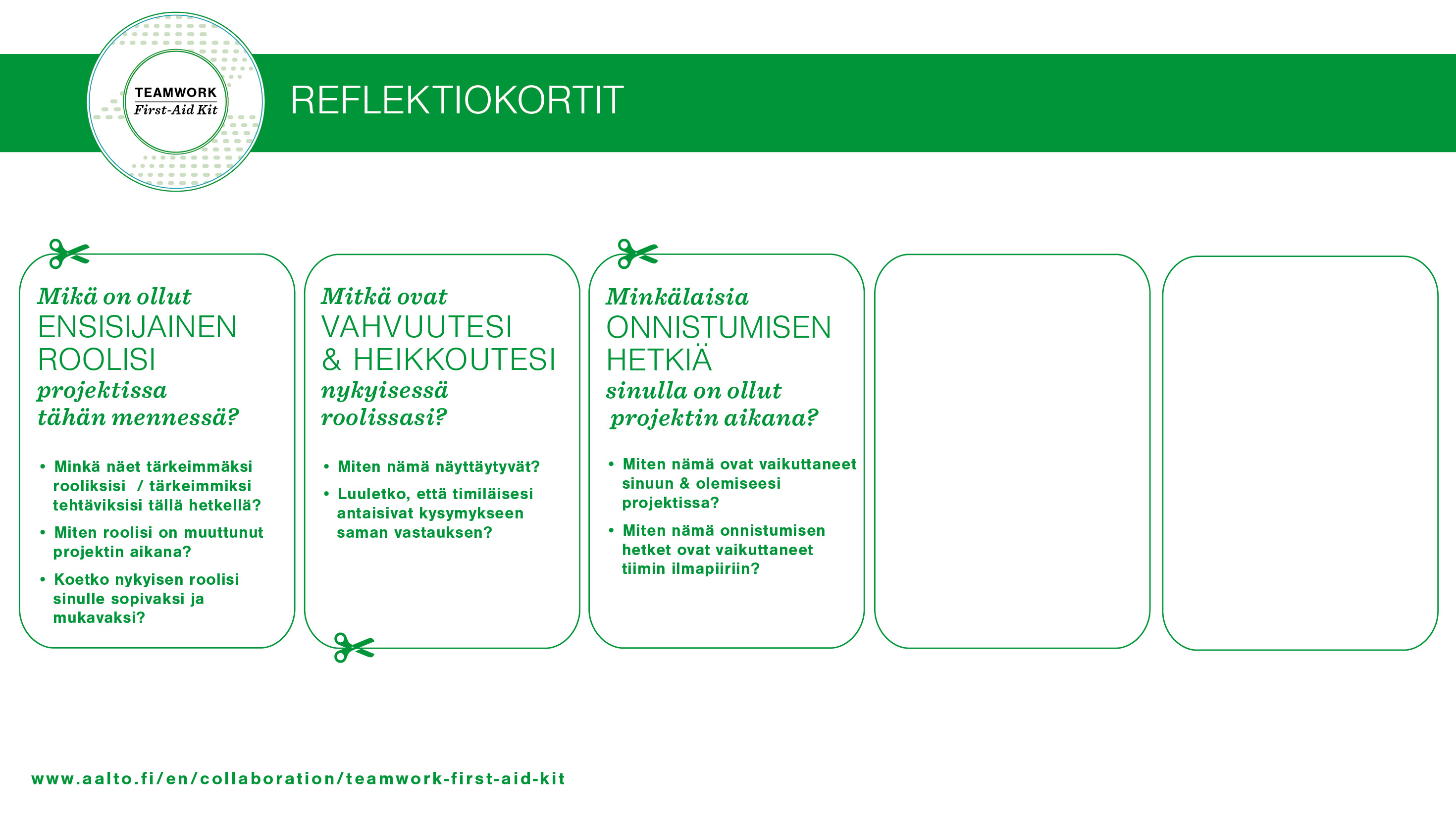 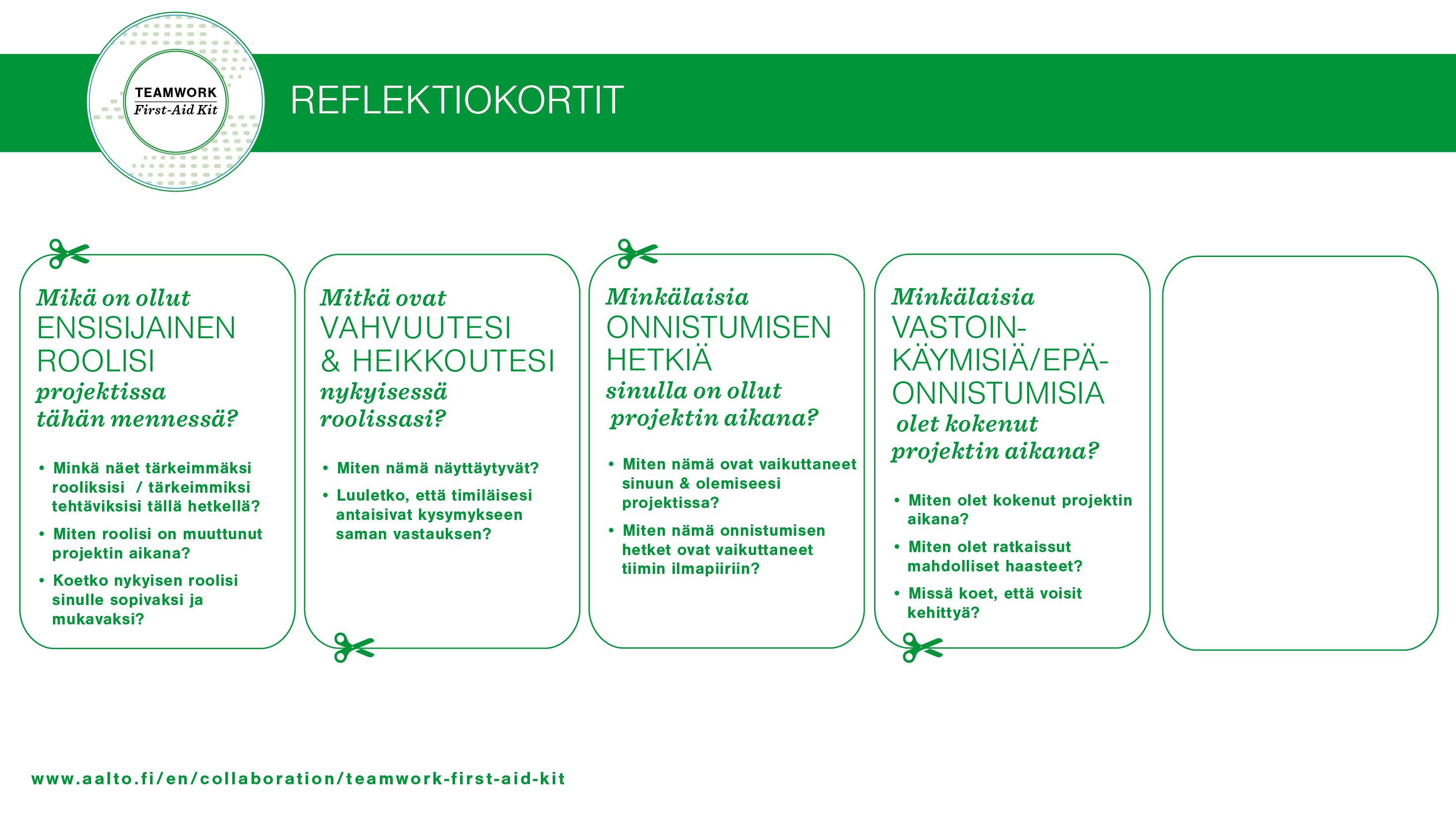 [Speaker Notes: HUOM: Voit muokata aikaa (kellon kuvien alla) omaan aikatauluusi sopivaksi]
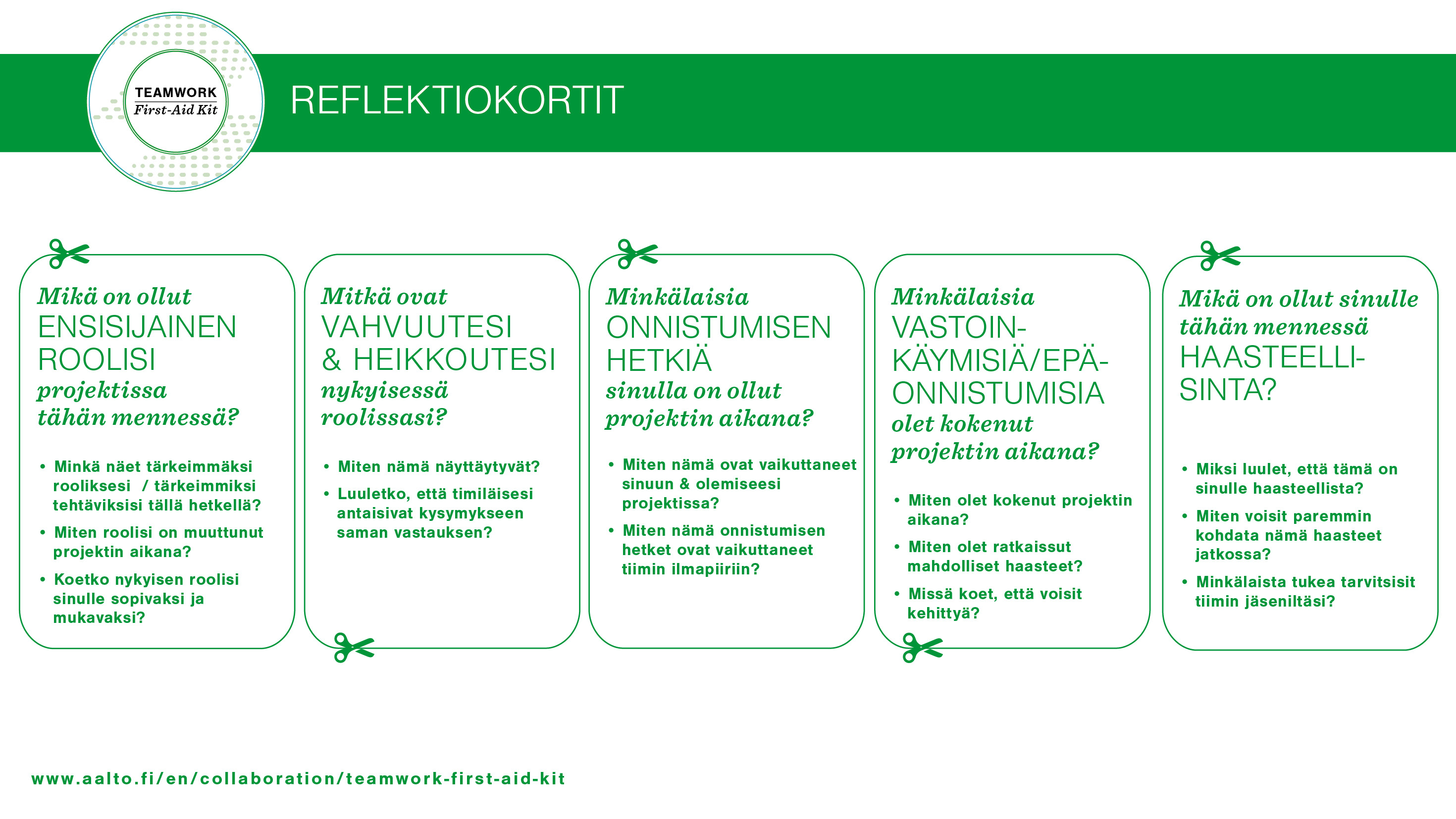 [Speaker Notes: HUOM: Voit muokata aikaa (kellon kuvien alla) omaan aikatauluusi sopivaksi]